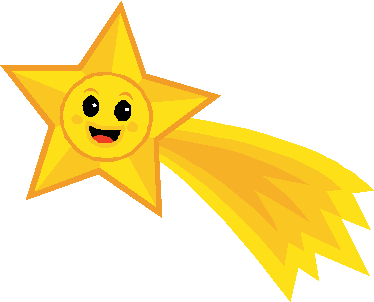 Тренировочная презентация
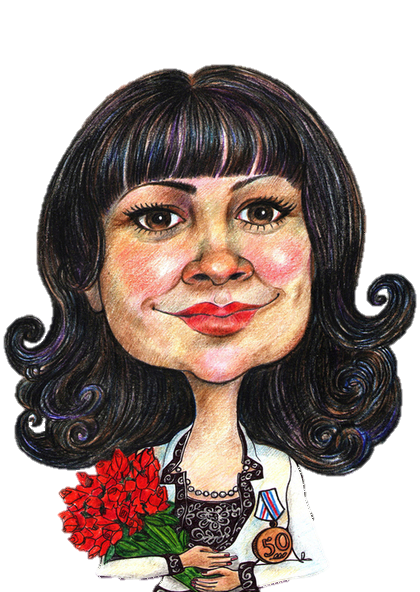 Стирманова Анна Витальевна, воспитатель, МБДОУ Детский сад №32, 
г. Архангельск, 2020г.
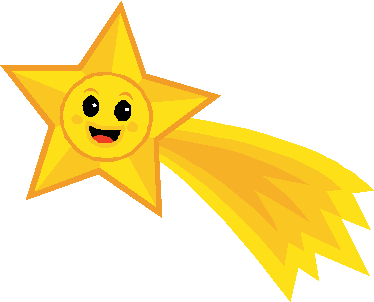 Анимация текста
Несет меня лиса за темные леса, за высокие горы!
«Кот, петух и лиса»
Не садись на пенёк, не ешь пирожок! Неси бабушке, неси дедушке 
«Маша и медведь»
Снесла курочка яичко, да не простое — золотое«Курочка Ряба»
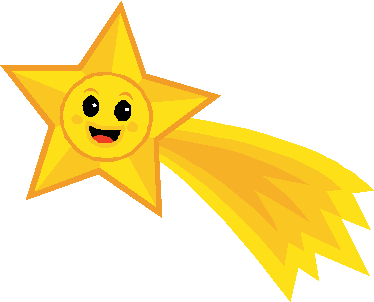 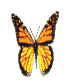 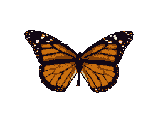 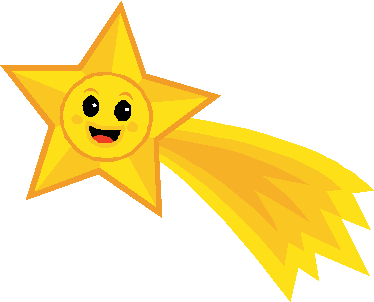 Настройка видео
Закономерности
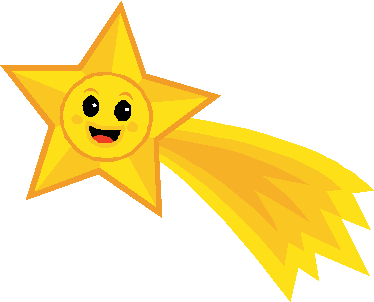 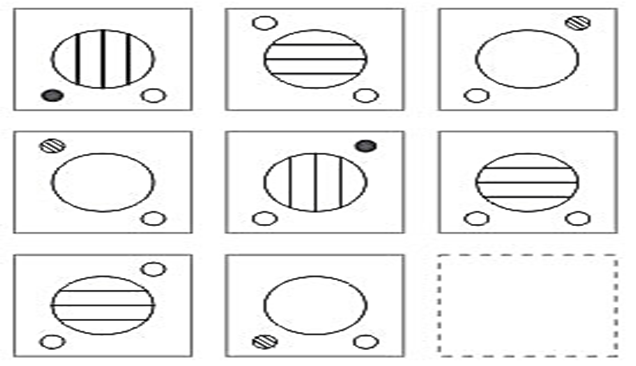 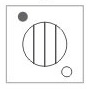 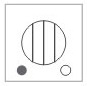 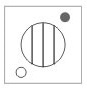 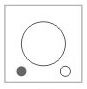 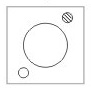 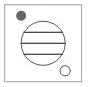 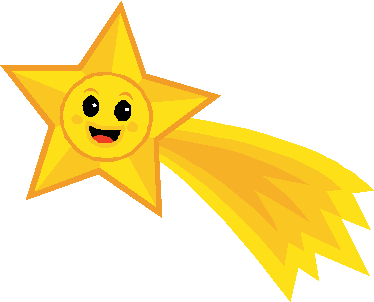 Викторина
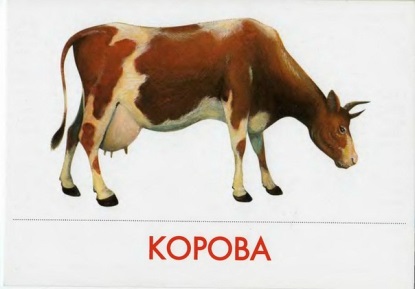 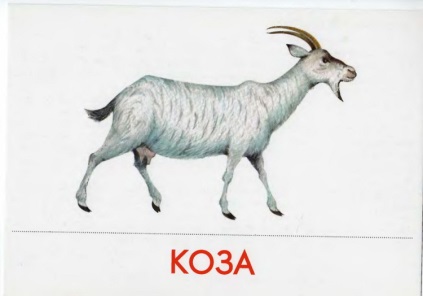 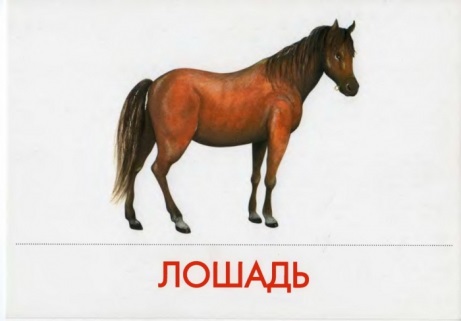 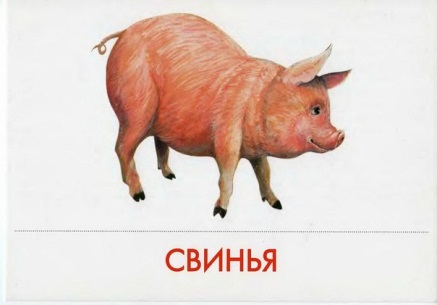 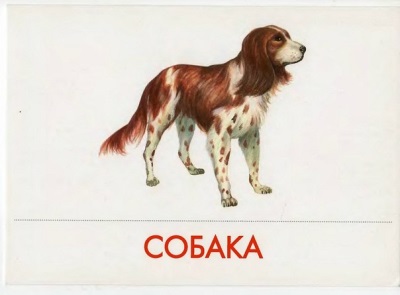 Содержание
Титульный слайд
Анимация текста
Бабочка
Монтаж видео
Закономерности
Викторина